Problem Gambling services overview
March 20, 2025
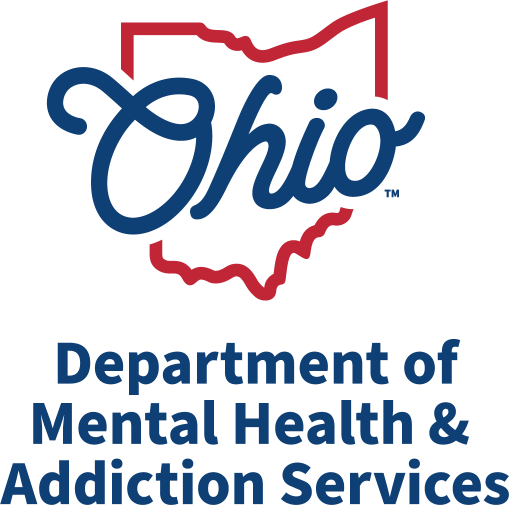 Problem Gambling services overview
Presented by:

Milan Karna, OCPC
Program Manager of 
Problem Gambling
OhioMHAS
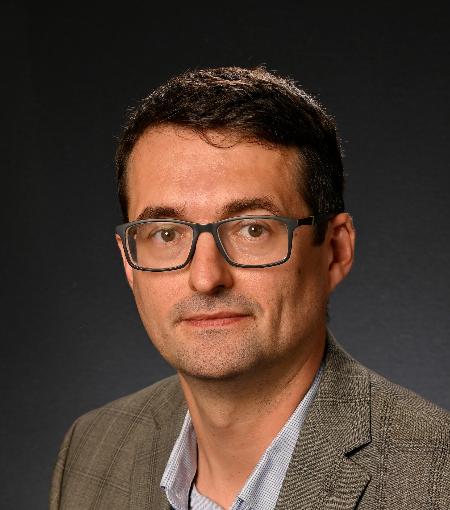 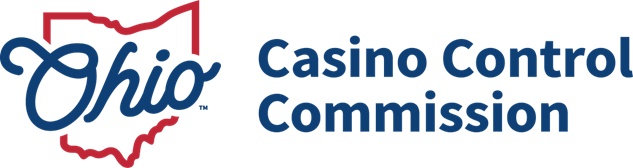 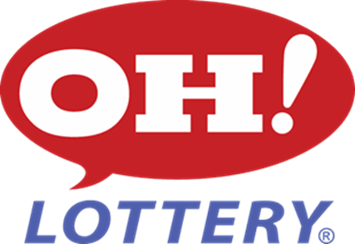 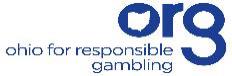 3
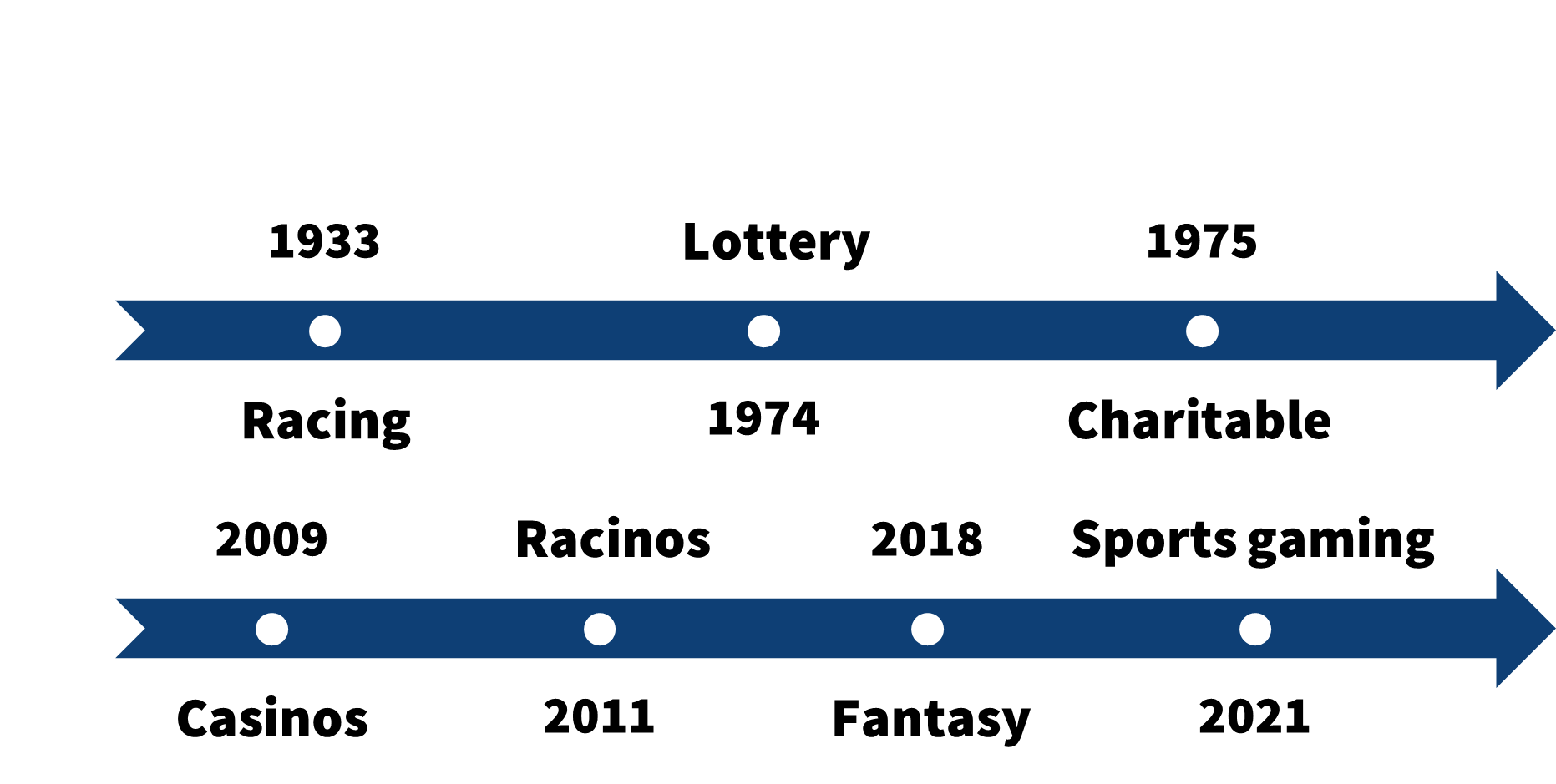 History and formation of org
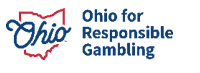 4
Ohio gambling Survey
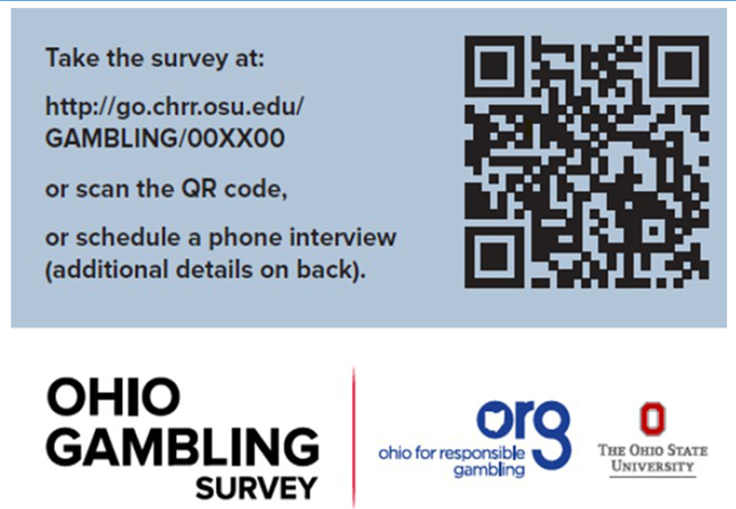 5
Ohio gambling survey
•Aimed to reach 15,000 total Ohioans over the age of 18 in 50 ADAMHS Board Areas (~300 in each area)
•Gambling prevalence/behaviors
•Survey instrument adapted by Ohio PGAB
•Surveys conducted by OSU CHRR via postcard invitation (online)& phone calls
•Conducted from October to December 2022*
6
Ohio gambling survey
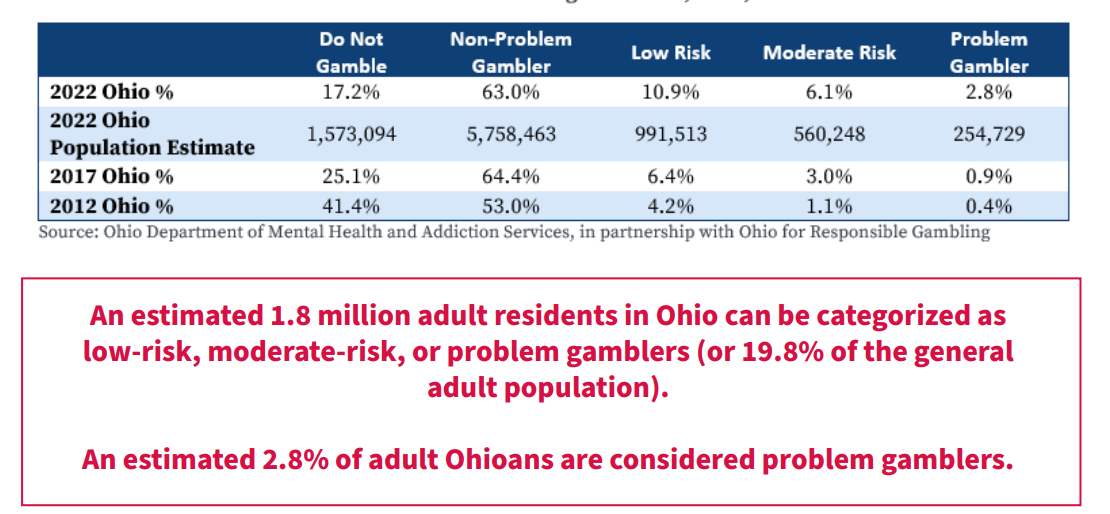 7
OGS Demographic information
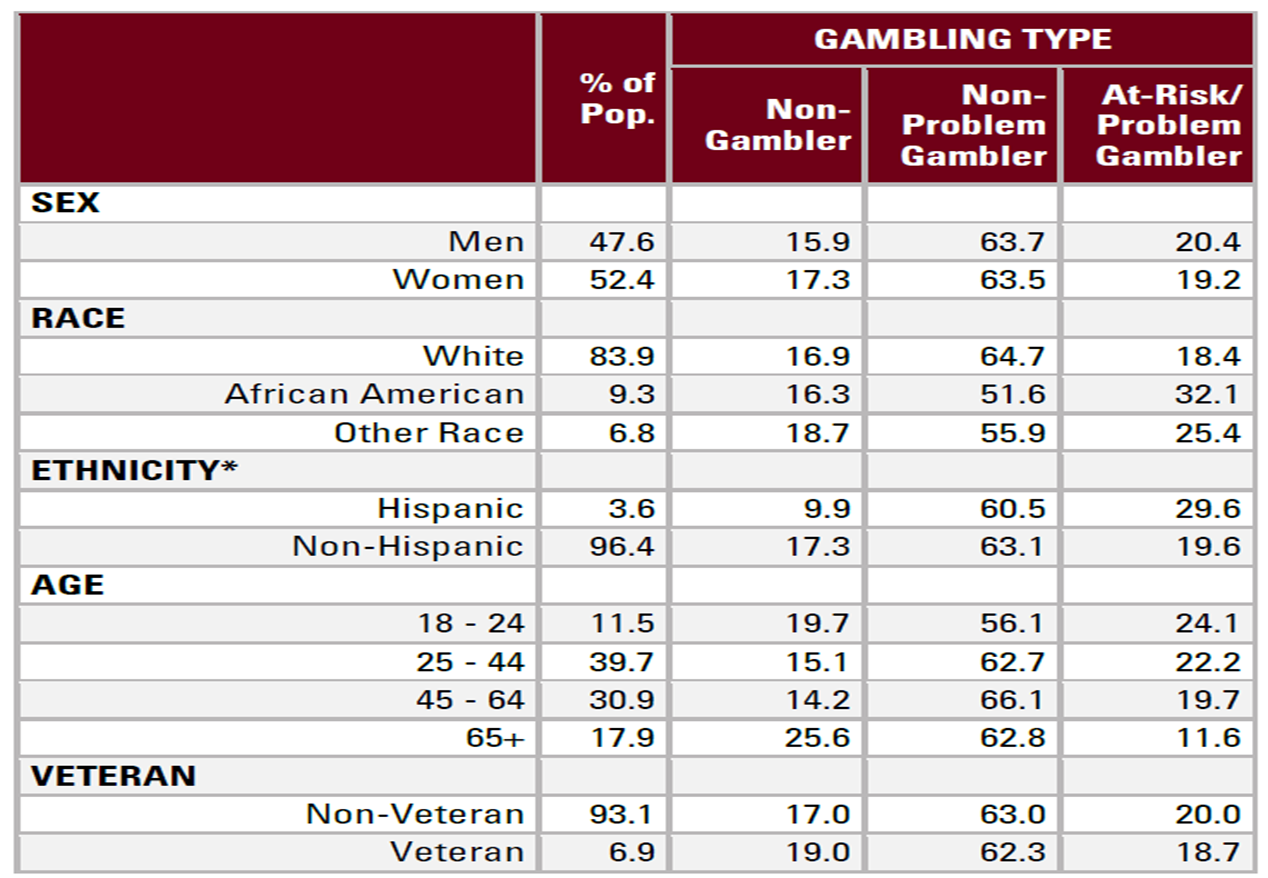 8
Percentage of at-risk/problem Gambling by Type
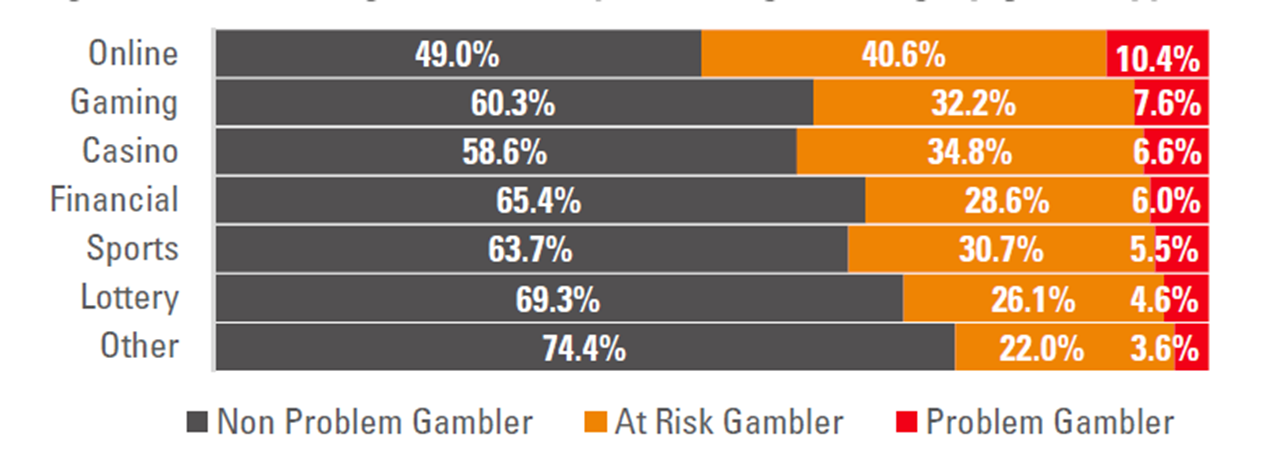 9
Ohioans PG Risk Level
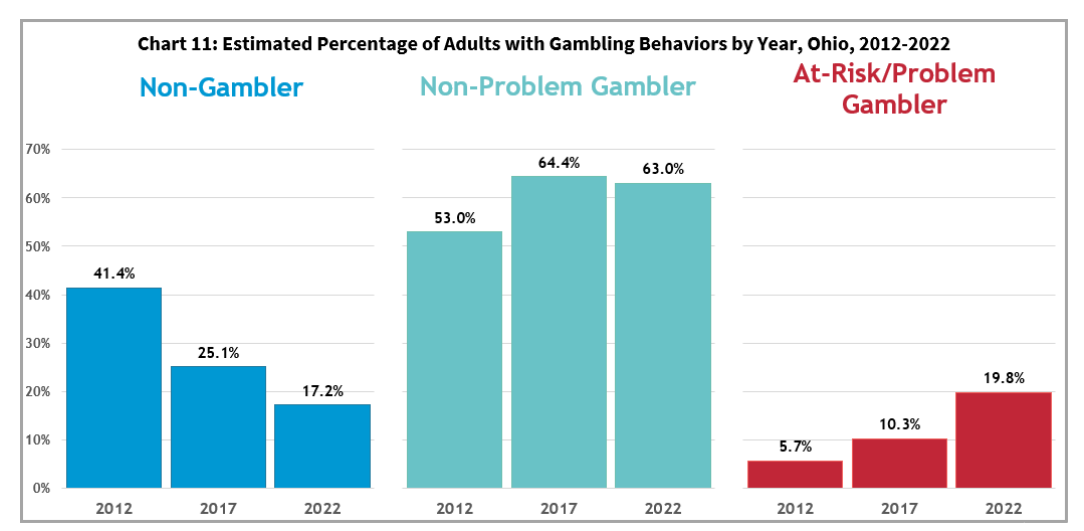 10
Coming soon: Ohio sports betting survey
-Survey questions supported by OhioMHAS with input from ORG
-RFP supported by Ohio Casino Control Commission
-Survey will be conducted in 2025
-State and Behavioral Health Region data will be available
11
Ohio for responsible Gambling
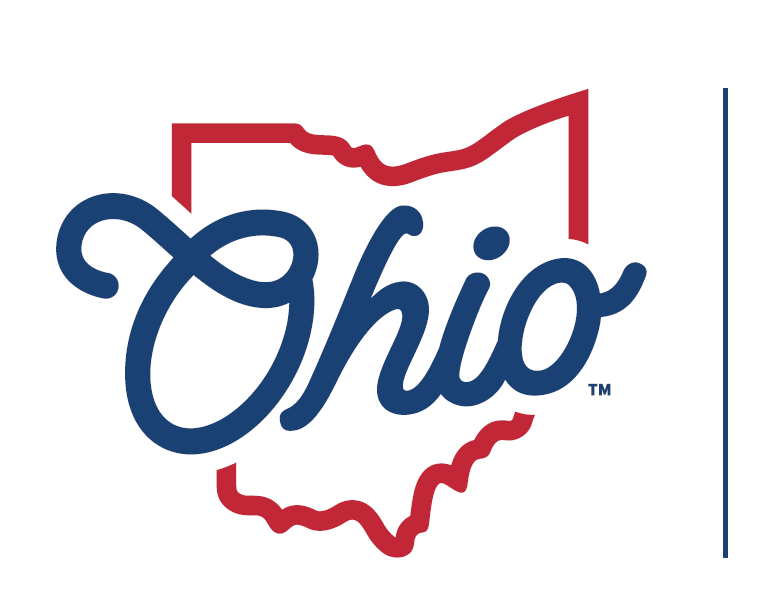 Ohio for 
Responsible
Gambling
12
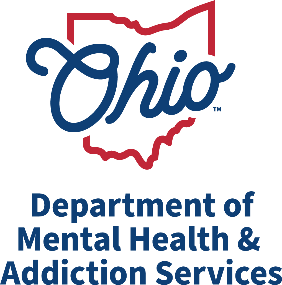 14
Programming
Board Allocations
Best Practice Sites
Problem Gambling Helpline
Set aside for OGS Survey
Workforce Development
Coalition Support
Ohio Gambling Telehealth Network
Treatment Shortfall
Awareness Campaigns
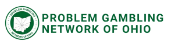 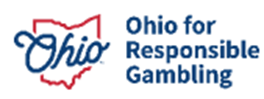 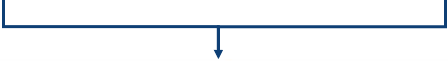 Ohio Workforce 
Development
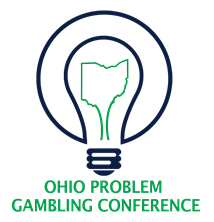 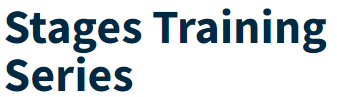 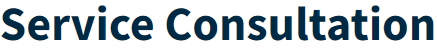 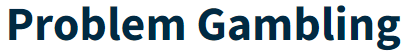 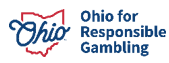 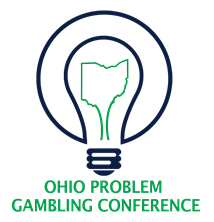 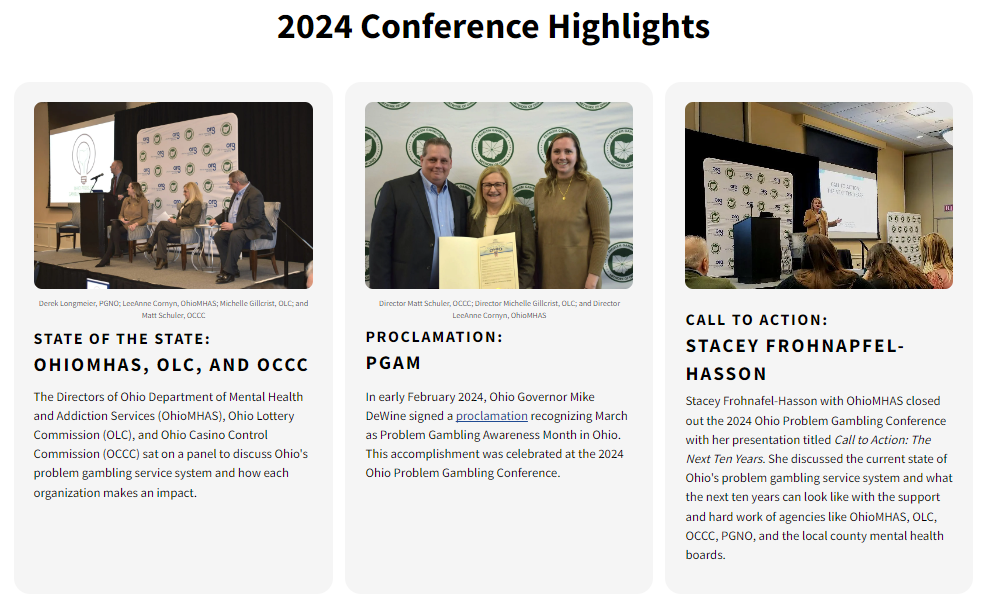 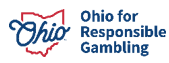 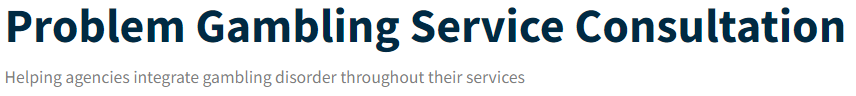 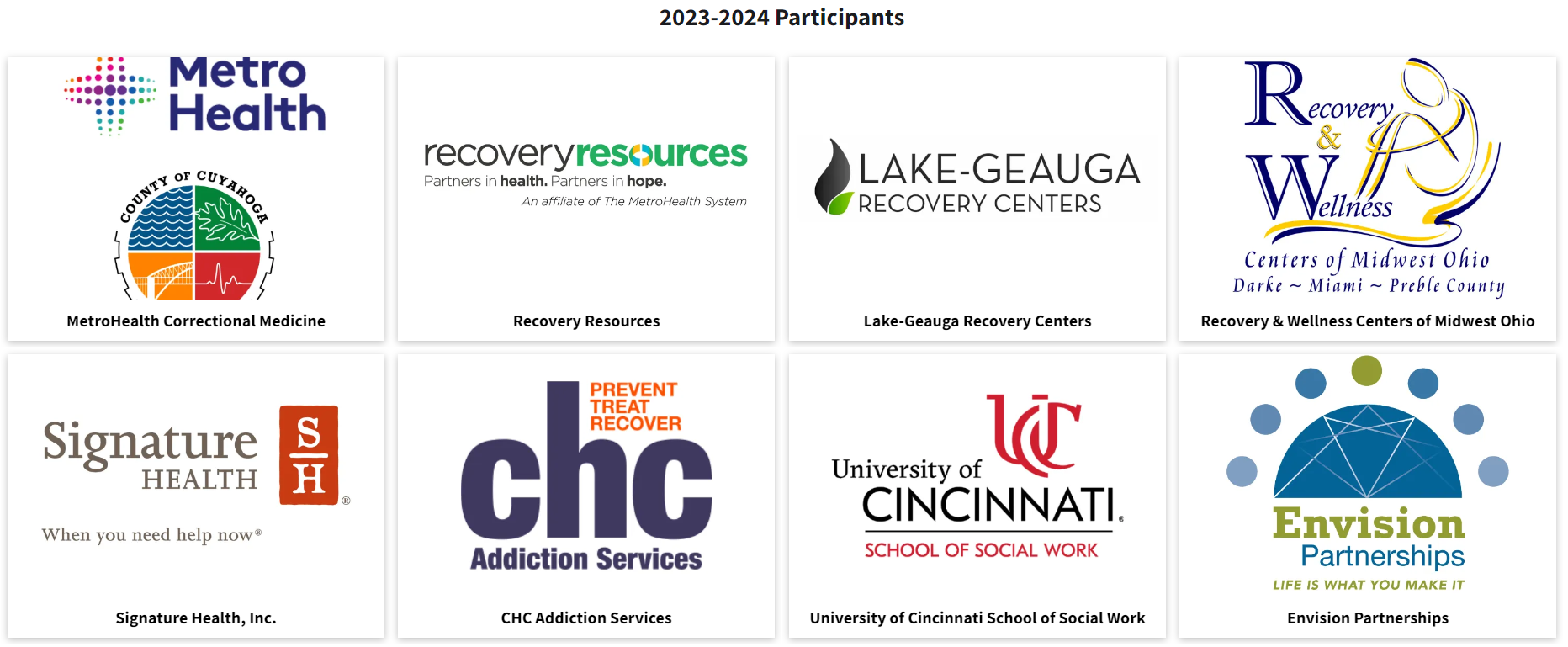 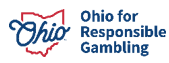 PG Helpline
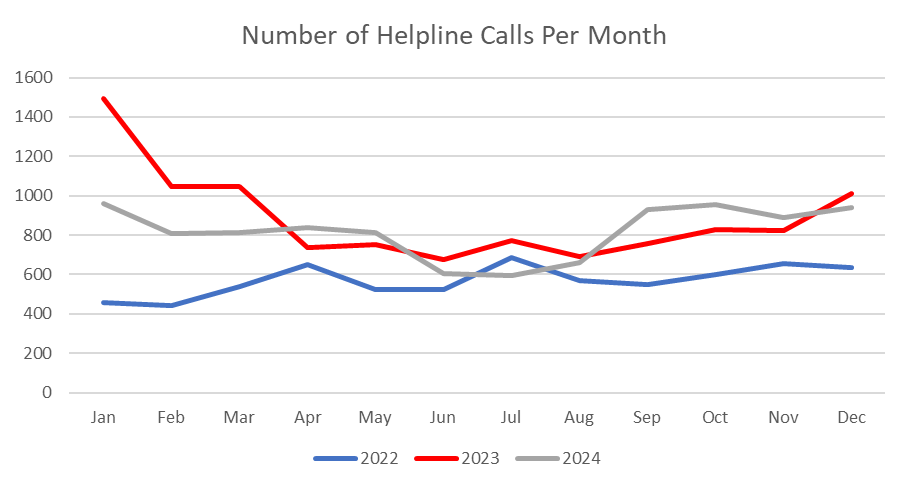 19
PG Helpline
20
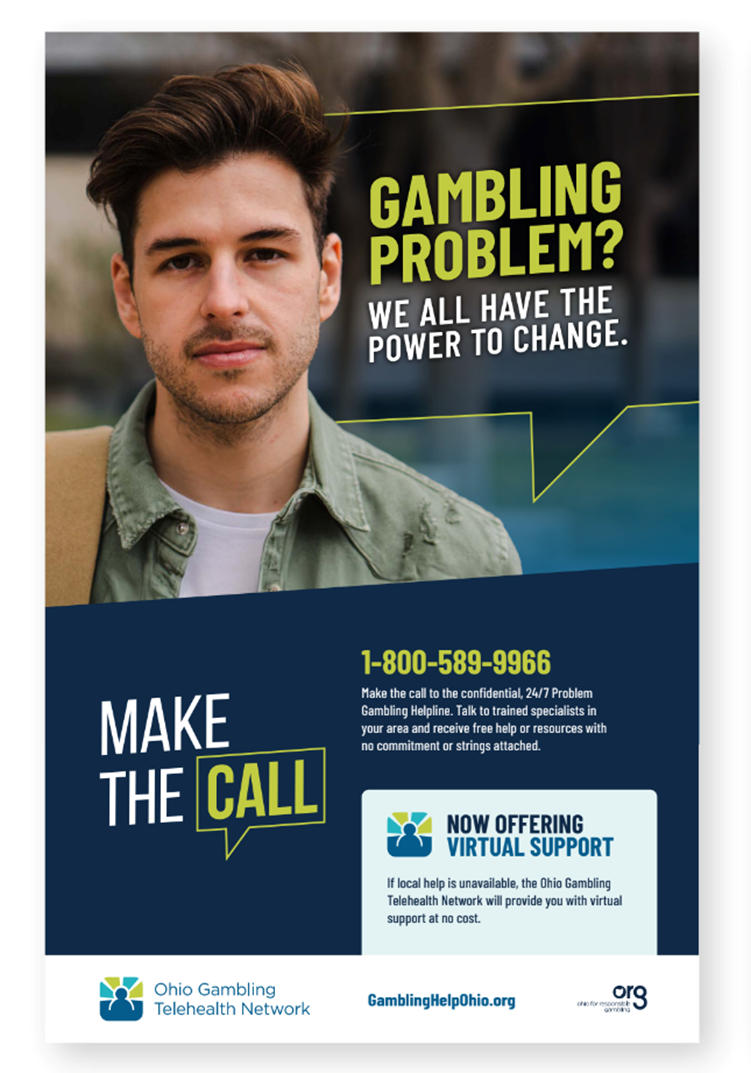 OHIO Gambling Telehealth Network
21
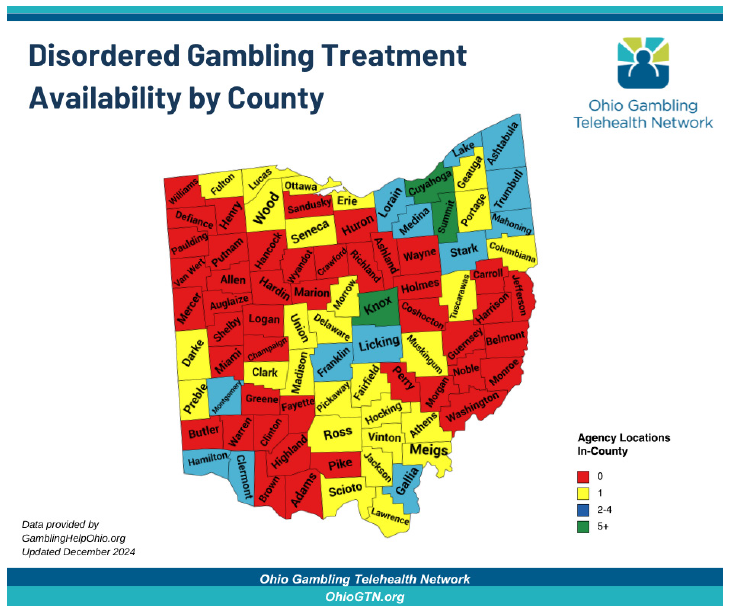 OGTN
22
Ohio Athlete Wellness App
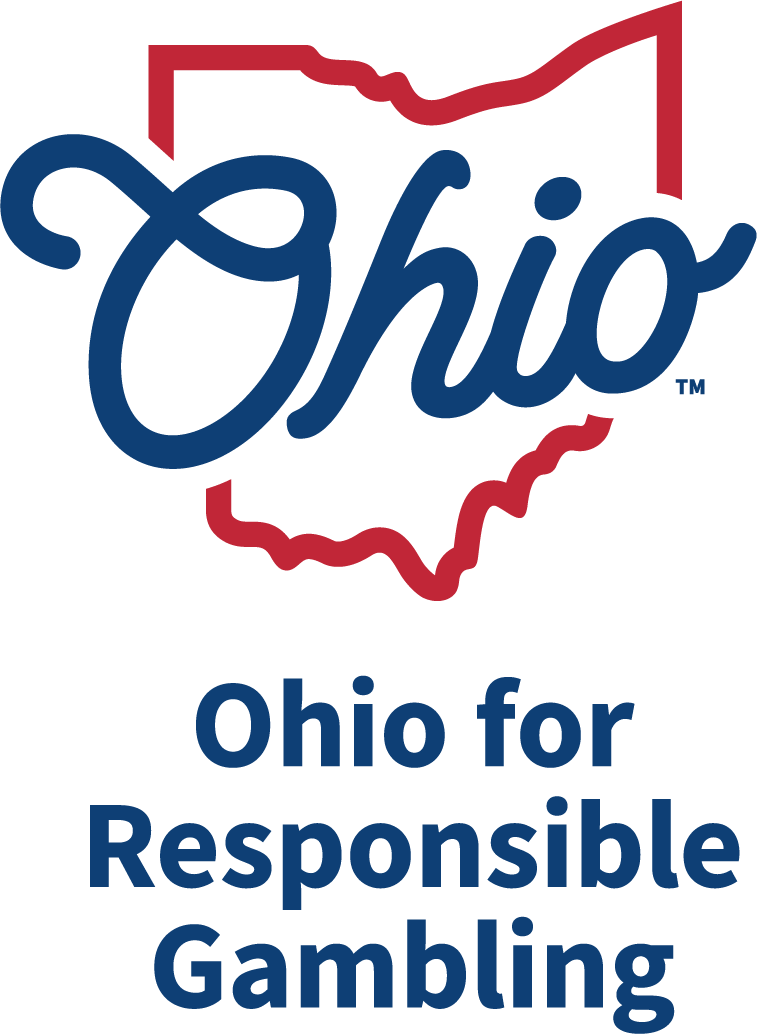 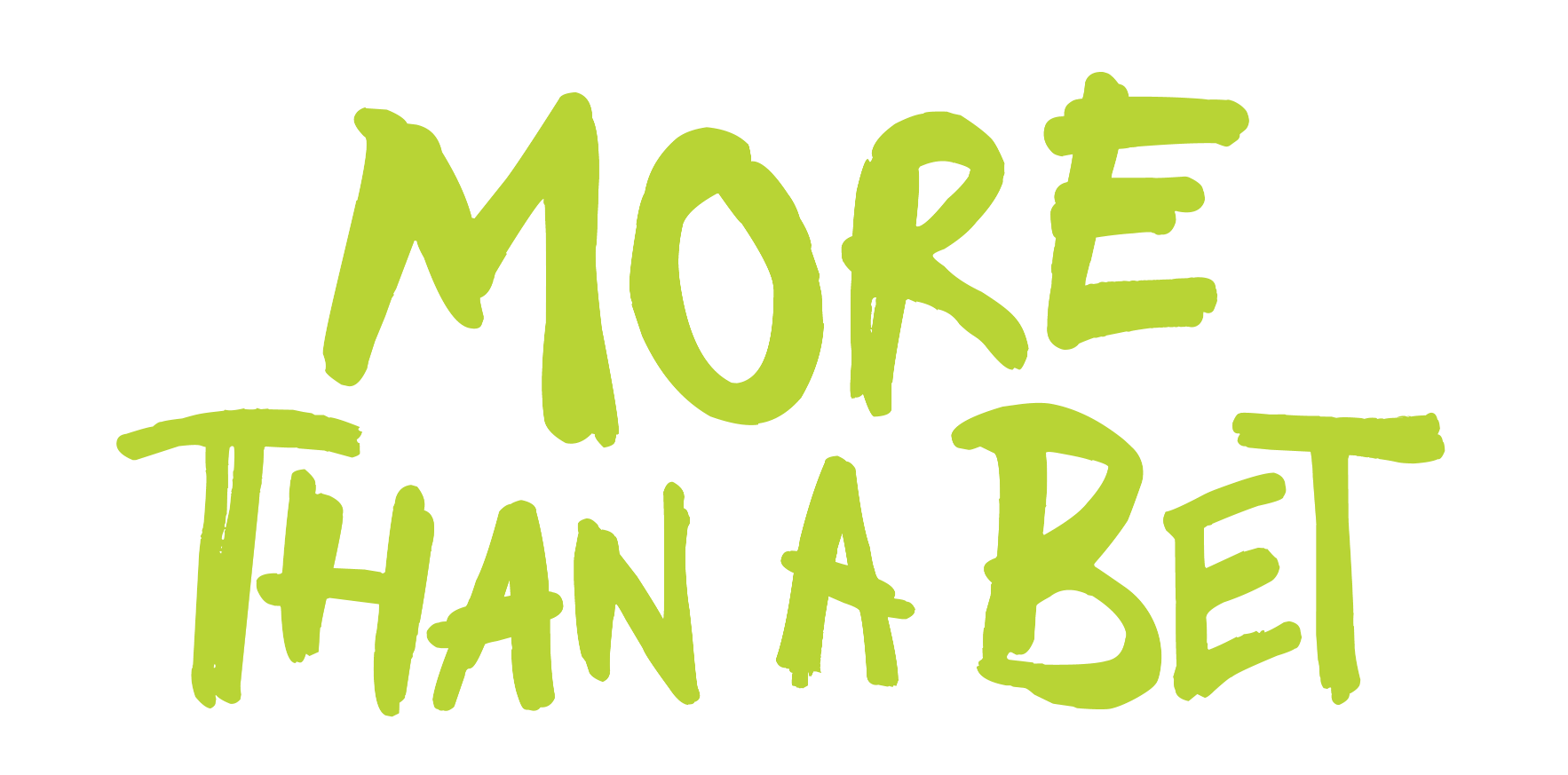 Campaigns
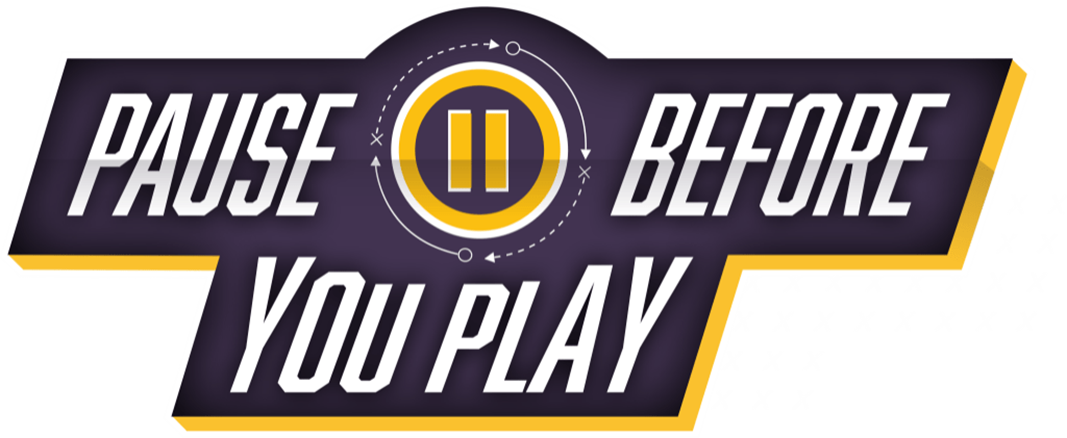 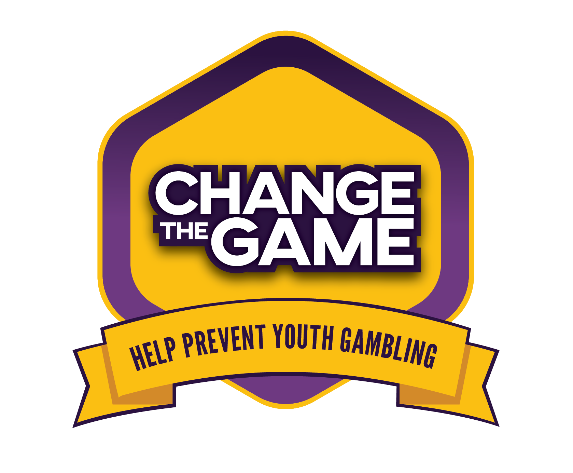 25
PAUSE BEFORE YOU PLAY
26
CHANGE THE GAME OHIO
27
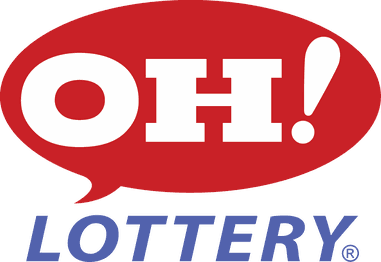 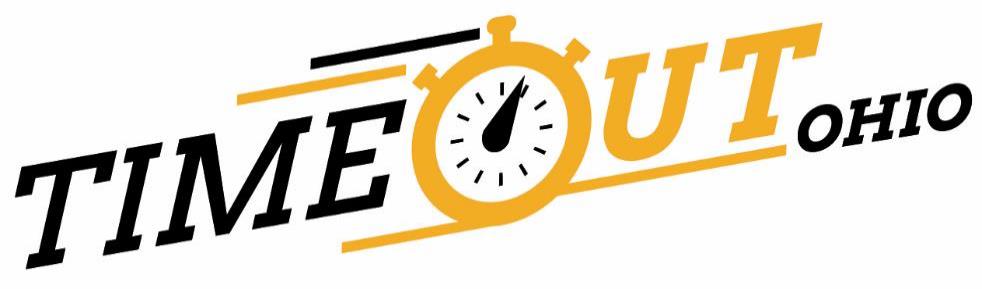 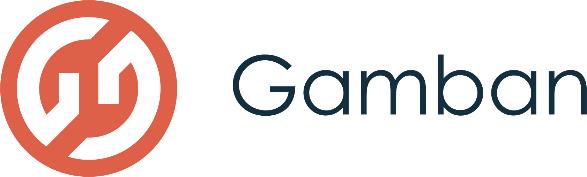 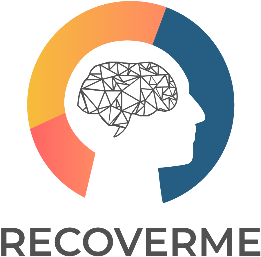 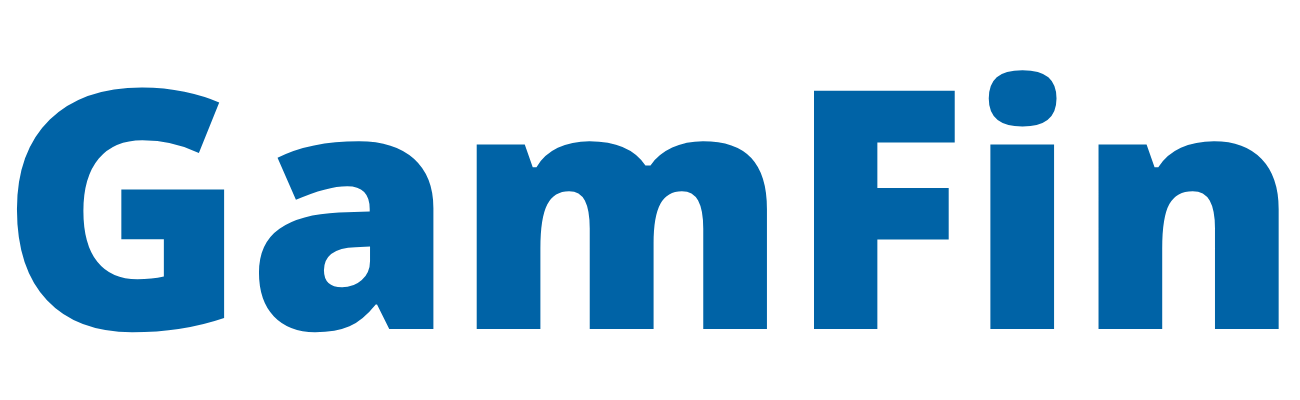 29
THANK YOU
Continue the conversation
Milan Karna, OCPC
milan.karna@mha.ohio.gov
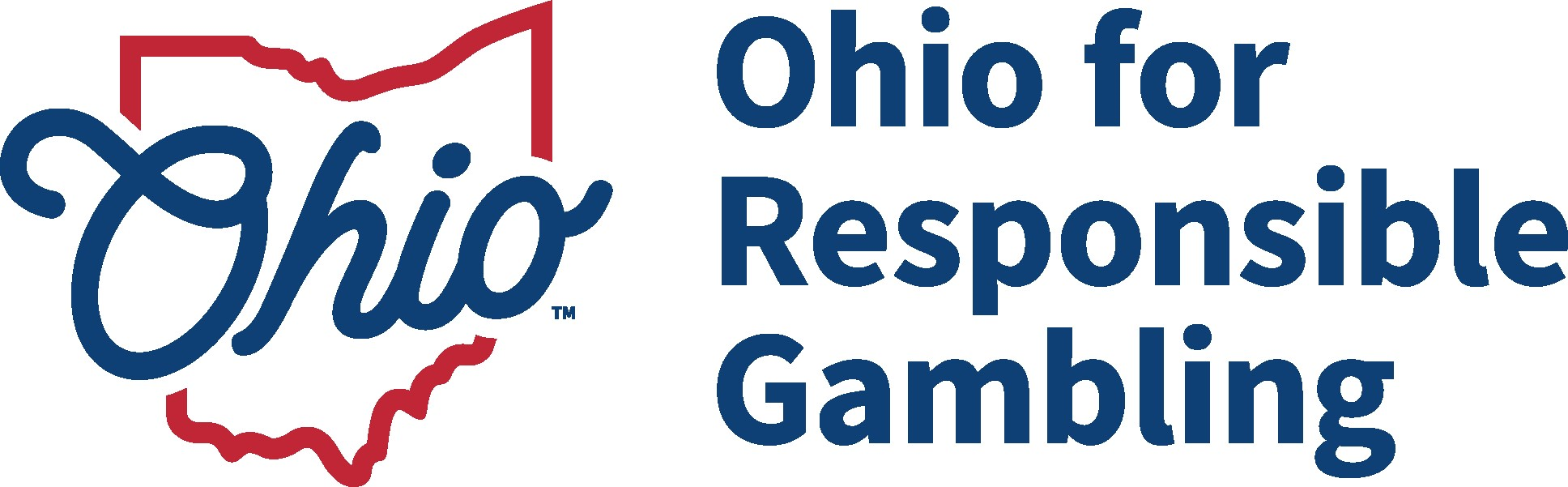 31